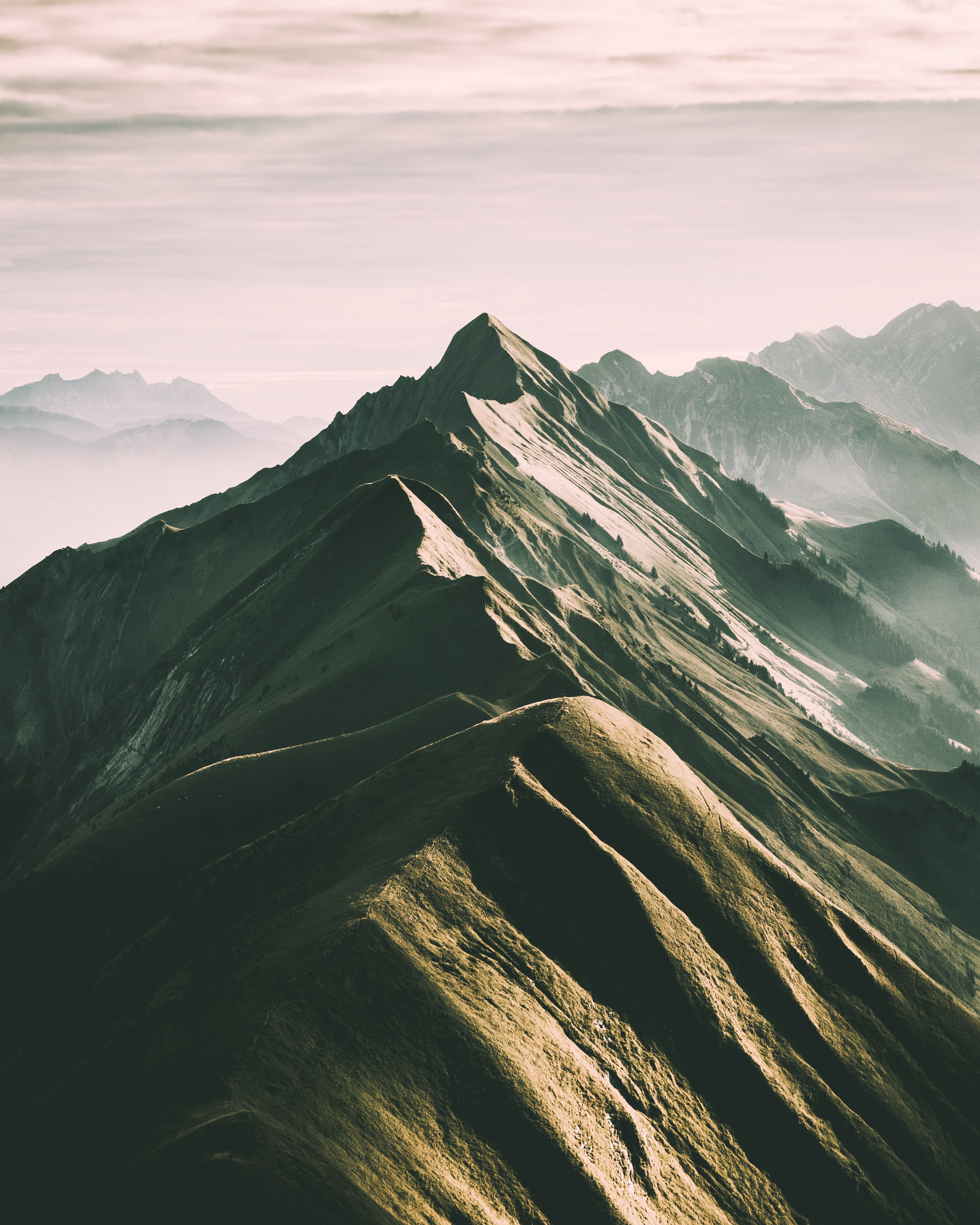 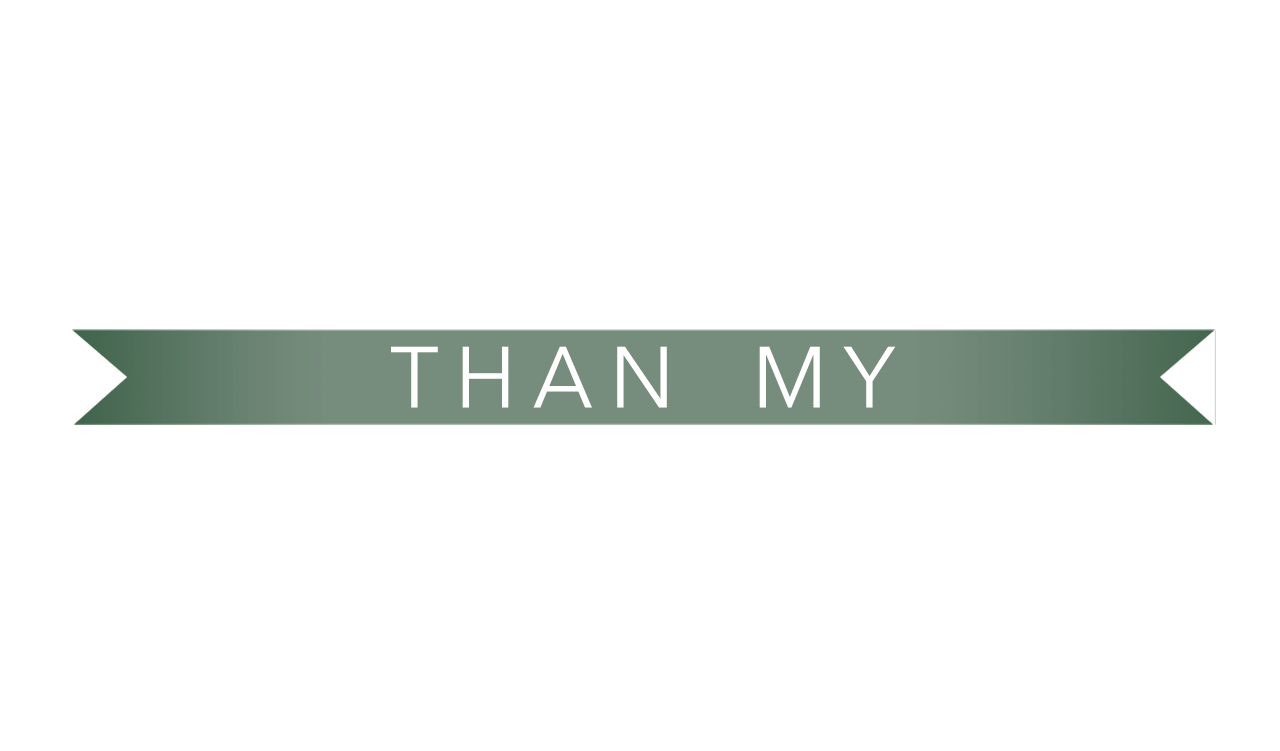 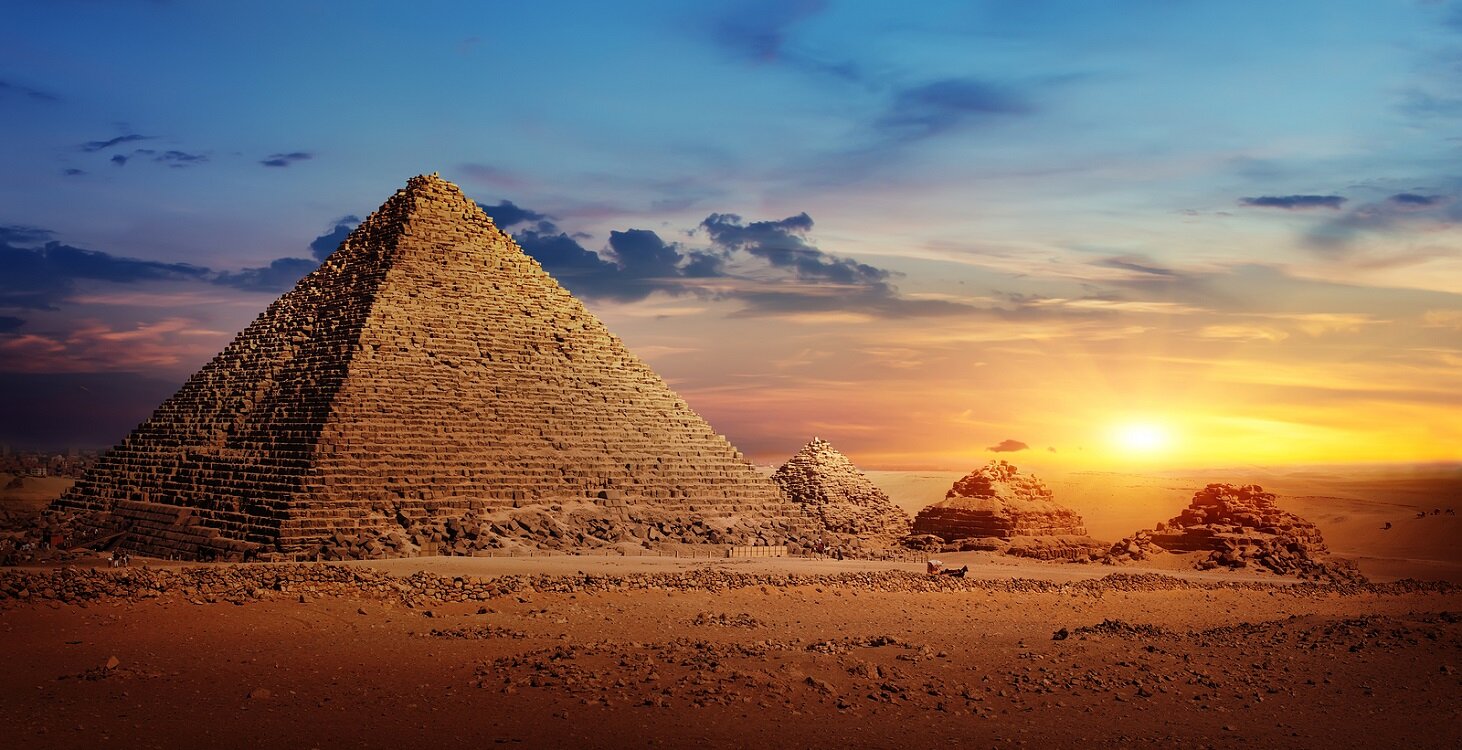 PERSPECTIVE
INITIATIVE
BENEFIT
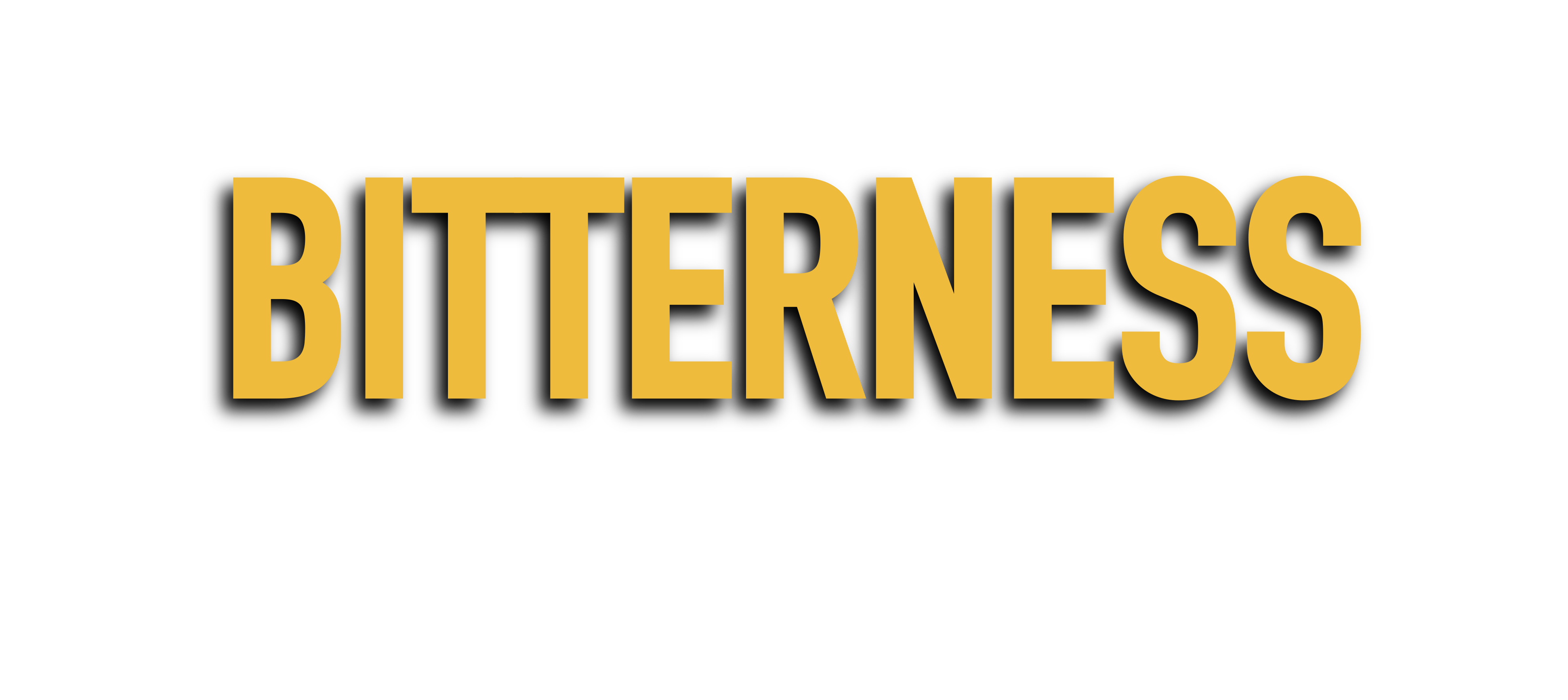